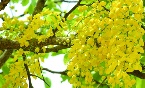 ফুলেল
 শুভেচ্ছা
পরিচিতি
তাছলিমা আক্তার 
প্রধান শিক্ষক
রাংগাঝিরি মোঃ ইউনুছ চৌঃ সঃপ্রাঃবিঃ
লামা, বান্দরবান ।
শ্রেণিঃ পঞ্চম 
বিষয়ঃ বিজ্ঞান
সময়ঃ ৪০ মিঃ 
তারিখঃ ২/৫/১৮ইং
চলো সবাই ভিডিও দেখি
পাঠ সংশ্লিষ্ট ভিডিও দেখাবো
পাঠ ঘোষনাঃ
মূল পাঠঃ     পরিবেশ দূষণ
পাঠ্যাংশঃ    আমাদের পরিবেশে দূষণ (বর্তমানে ..................বেড়ে যাচ্ছে । )
পৃষ্টা---১০
শিখন ফলঃ
১.২.২ - পরিবেশ দূষণের কারণ বলতে পারবে ।
১.২.৩ – দূষণের উৎসসমূহ  চিহ্নিত করতে পারবে ।
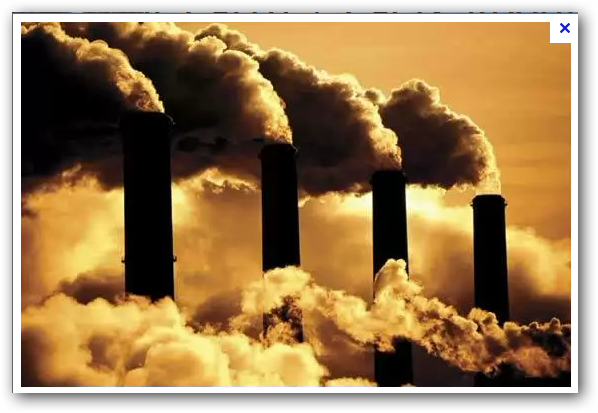 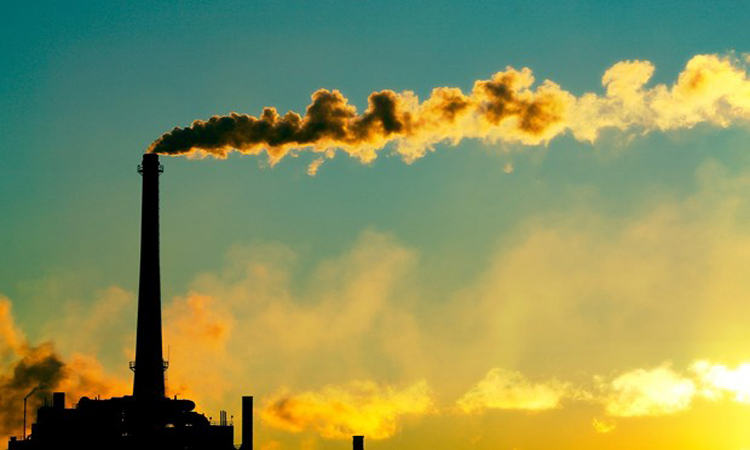 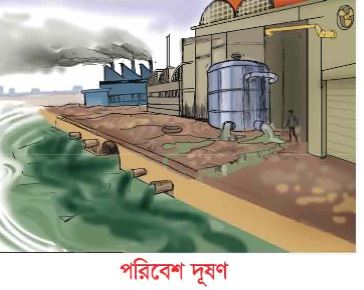 শিল্পায়নের ফলে পরিবেশ দূষণ ।
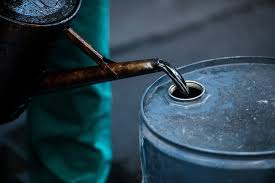 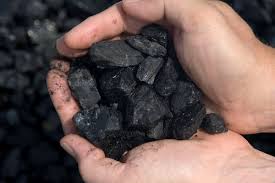 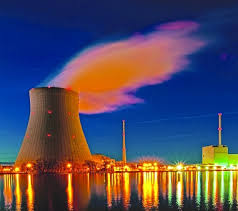 জীবাশ্ম জ্বালানির ফলে পরিবেশ দূষণ ।
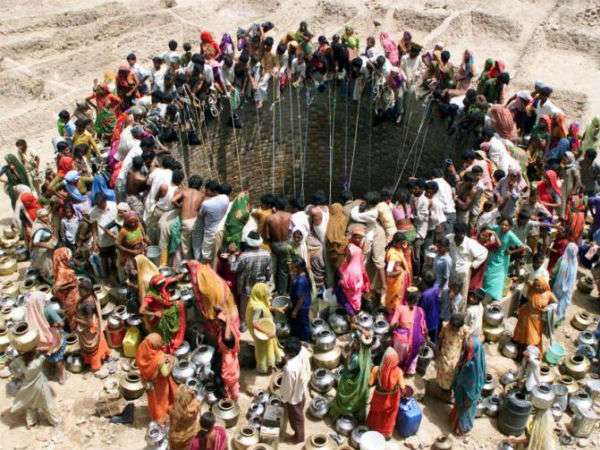 জন
সংখ্যা
বৃদ্ধির
ফলে
 পরিবেশ
দূষণ
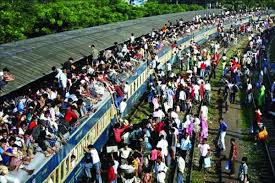 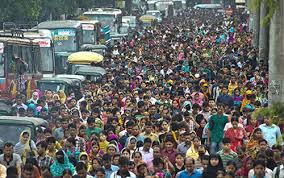 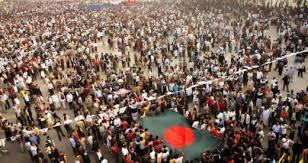 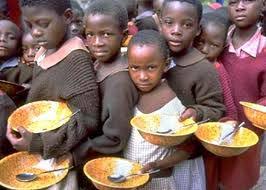 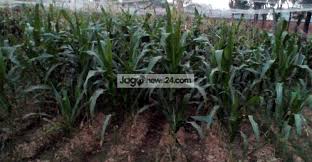 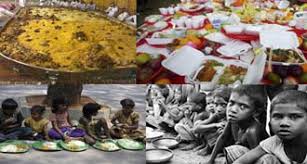 প্রয়োজনীয় খাদ্য  উৎপাদনে পরিবেশ দূষণ ।
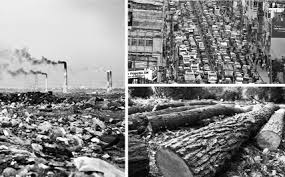 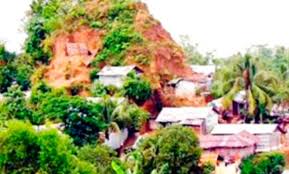 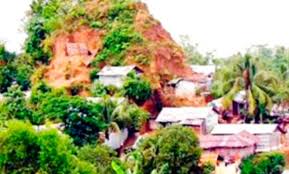 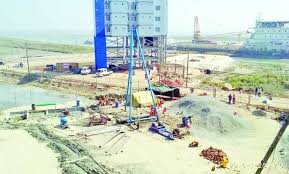 প্রাকৃতিক সম্পদ ব্যবহারের ফলে পরিবেশ দূষণ ।
পরিবেশ দূষণের উৎস ও কারন
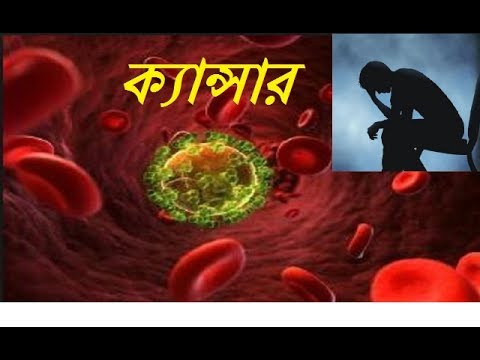 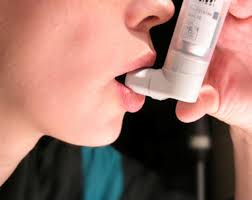 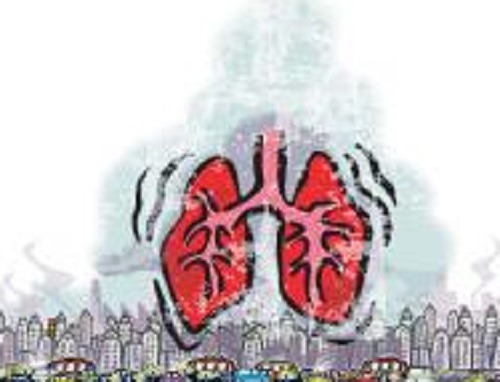 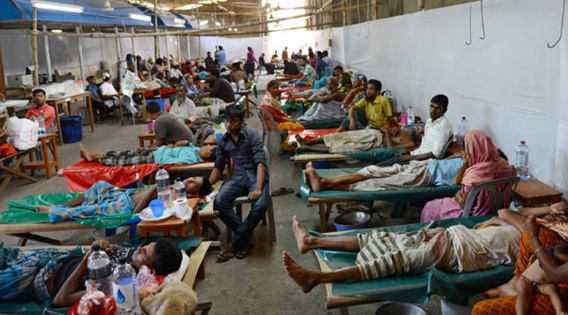 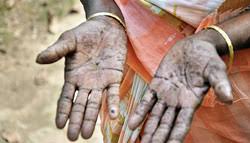 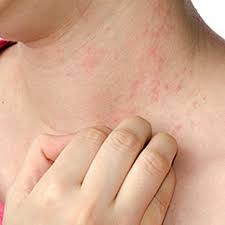 পরিবেশ দূষনের ফলে বিভিন্ন রোগে আক্রান্ত হচ্ছে
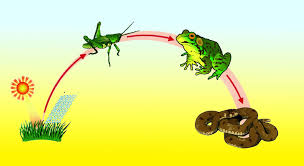 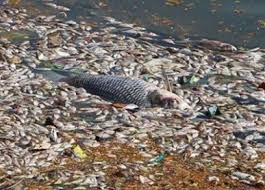 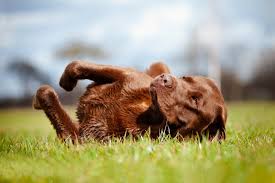 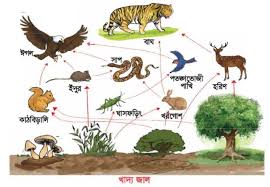 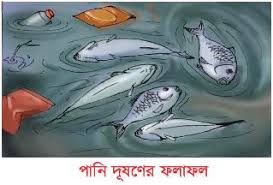 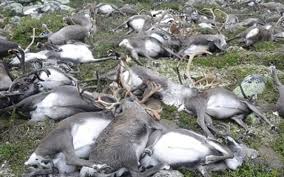 দূষণের  ফলে জীব জন্তুর  আবাসস্থল নষ্ট হচ্ছে ।
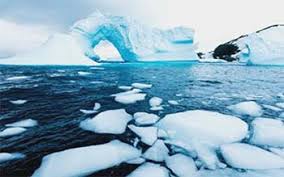 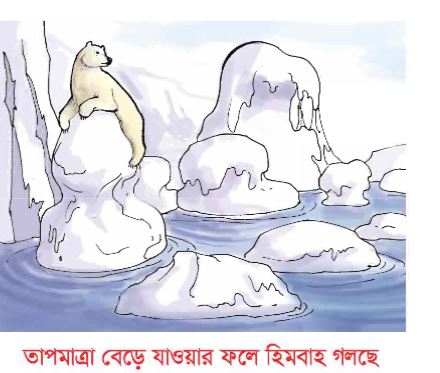 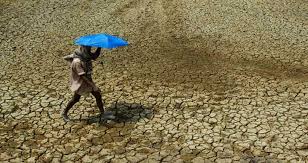 তাপমাত্রা বৃদ্ধি পাচ্ছে , হিমবাহ গলছে ।
ক দল
৩টি পরিবেশ দূষনের কারণ লেখ ।
দ
লী
য়
কা
জ
খ দল
৩টি পরিবেশ দূষণের প্রভাব লেখ ।
পাঠ্য বইয়ের ১০পৃষ্টা খোল।
সবাই নিরবে পড় ।
মূল্যায়ন
ক)    পরিবেশ দূষণের ২টি কারণ বলো।
খ) পরিবেশ দূষণের ফলে কী হয় ১টি বাক্য বলো।
বাড়ির কাজ
ক)    তোমার নিকট পরিবেশের ১টি দূষণ  এবং এর ফলে কী হয় তা লেখে  আনবে ।
ধন্যবাদ
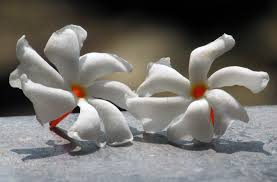 ভালো থাকো